Local Drop off boxes
Nov 12, 2020. Utah CBRS/LTE User Group
3GPP CUPS – Control and user plane separation
What is the drop off box (media gateway)
TCP/IP configuration options – on your side
nat
Address range
IP Subnet from your network
Can be public or private
Recommended to be filtered and firewalled
The Media Gateway has to route traffic by design
You need to be able to split up the subnet
You may need static routes on your switches/routers
Allows traffic to flow both directions
You can remote into MiFi or Bai Cells Devices
You can connect cameras to DVRs
Allows for Static IP addresses (SIM Assignment) 	
Address range for dynamic assignment by the drop off box.
Vmware resources
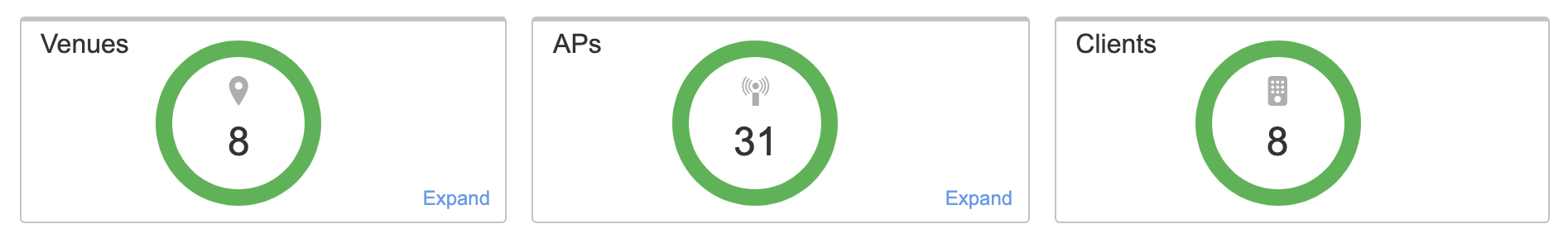 Use case – UETN Tech Summit
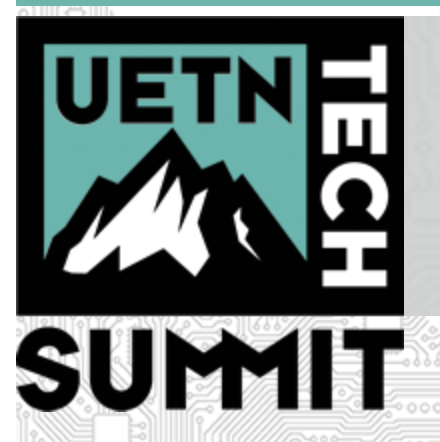 You have your Inseego Hotspot
Tethered to your laptop for top performance
Control traffic goes to the UETN core
User traffic goes to your private network and drops off in your location
No need for VPN
You are online at your office with great performance